الفصل  السابع 
الاهتزازات و الموجات
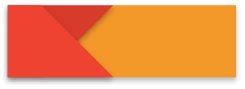 8
كتاب الطالب
الدرس الاول
الحركة الدورية
الحركة الدورية
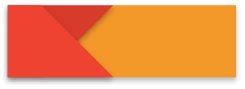 9
كتاب الطالب
تعريف الحركة الدورية
هي الحركة التي تعيد نفسها في دورة منتظمة
الحركة التوافقية البسيطة
هي حركة تنتج عندما تتناسب القوة التي تعيد الجسم إلى موضع اتزانه تناسبًا طرديًا مع إزاحة الجسم.
التالي
السابق
الرئــــيسية
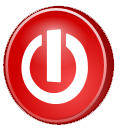 هناك كميتان تصفان الحركة التوافقية البسيطة، هما:
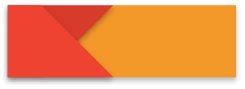 9
كتاب الطالب
الزمن الدوريT  
وهو الزمن الذي يحتاج إليه الجسـم ليكمـل دورة كاملـة مـن الحركـة 
ذهاباً واياباً.ﹰ
سـعة الاهتـزازةA 
وهـي أقـصى مسـافة يتحركها الجسـم  مبتعدا عن موضع الاتزان.
التالي
السابق
الرئــــيسية
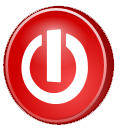 الكتابة المعلقة بنابض
The Mass on a Spring
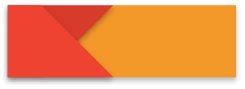 10
كتاب الطالب
قانون هوك
ينص على أن القوة التي يؤثر بها نابض تتناسـب طرديا مع مقدار اسـتطالته
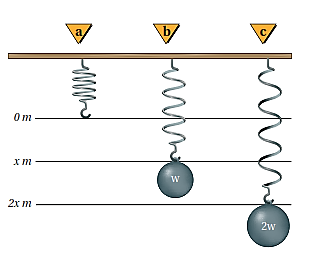 F =  -KX
الصيغة الرياضية لقانون هوك
«هي القوة التي يؤثر بها نابض تساوي حاصل ضرب ثابت النابض في المسافة التي يستطيلها أو ينضغطها النابض عن موضع اتزانه».
التالي
السابق
الرئــــيسية
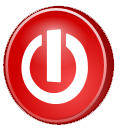 ملحوظة
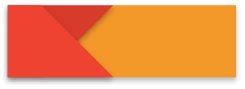 10
كتاب الطالب
النوابض التي تحقق قانون  هوك تسمى النوابض المرنة
طاقة الوضع
طاقة الوضع المرونية في نابض
«طاقة الوضع المرونية في نابض تساوي نصف حاصل ضرب ثابت النابض في مربع إزاحته».
التالي
السابق
الرئــــيسية
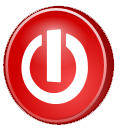 القانون الرياضي لطاقة الوضع المرونية في نابض
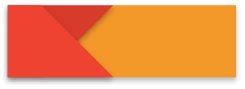 10
كتاب الطالب
«طاقة الوضع المرونية في نابض تساوي نصف حاصل ضرب ثابت النابض في مربع إزاحته».
وستكون وحدة طاقة الوضع N.M أو جول J.
التالي
السابق
الرئــــيسية
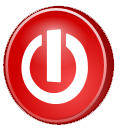 مثال 1
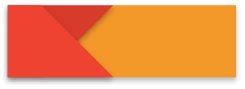 ثابت النابض والطاقة المخزنة فيها استطال نابض مسافة 18cm عندما عُلّق بنهايته كيس بطاطس وزنه 56 N
11
كتاب الطالب
احسب.
حدّد مقدار ثابت النابض
ما مقدار طاقة الوضع المرونية المختزنة في النابض والناتجة عن هذه الاستطالة؟
a. استخدم f = -kx، ثم جد قيمة k
الحل
التالي
السابق
الرئــــيسية
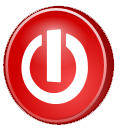 a
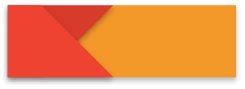 11
كتاب الطالب
عوّض مستخدمًا f = 56 N x = 0.18 m
(310 N / m) (0.18m)2
b
Pesp = 5.0j
التالي
السابق
الرئــــيسية
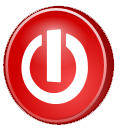 البندول البسيط simple pendulums
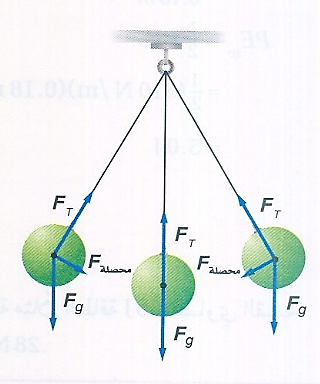 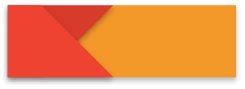 يتكون البندول البسيط من جسم صلب كثافته عالية يسمى ثقل البندول، معلق بواسطة خيط طوله  (L)وعند سحب ثقل البندول يتحرك جينة وذهابًا.
12
كتاب الطالب
القوة المحصلة تمثل قوة إرجاع
قوة الإرجاع تتناسب طرديًّا مع الإزاحة، ويطلق على هذه الحركة حينئذ حركة توافقية بسيطة. ويحسب الزمن الدوري للبندول باستخدام المعادلة التالية:
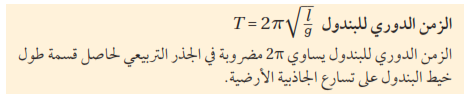 التالي
السابق
الرئــــيسية
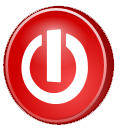 الرنين  Resonance
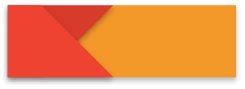 14
كتاب الطالب
ويحدث الرنين :ـ
عندما تؤثر قوة صغيرة في جسم متذبذب أو مهتز في فترات زمنية منتظمة، بحيث تؤدي إلى زيادة سعة الاهتزازة أو الذبذبة.
ومن الأمثلة الشائعة على الرنين:
أرجحة السيارة إلى الأمام والخلف من أجل تحرير عجلاتها من الرمل  عندما تنغمر فيه. والقفز المتواتر عن لوح القفز أو الغوص.
التالي
السابق
الرئــــيسية
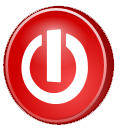 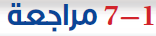 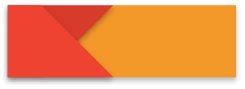 14
كتاب الطالب
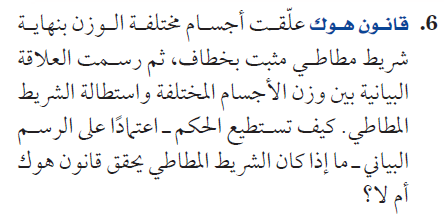 الإجابة
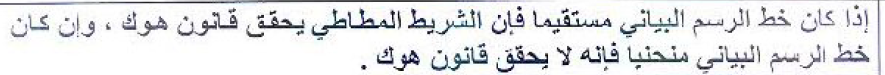 التالي
السابق
الرئــــيسية
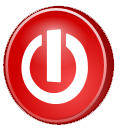 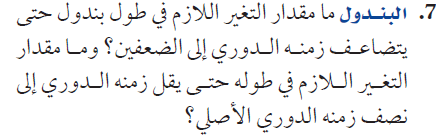 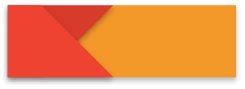 14
كتاب الطالب
الإجابة
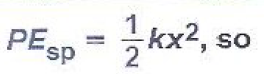 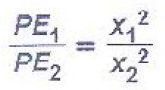 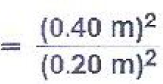 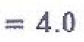 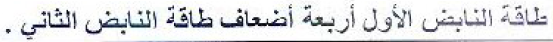 التالي
السابق
الرئــــيسية
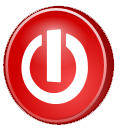 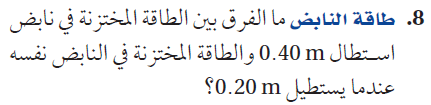 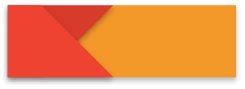 14
كتاب الطالب
الإجابة
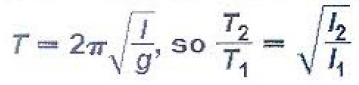 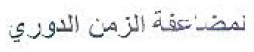 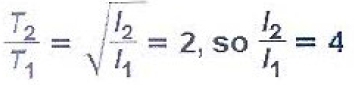 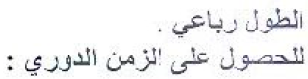 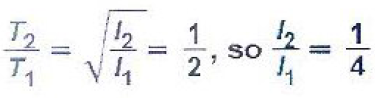 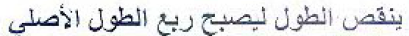 التالي
السابق
الرئــــيسية
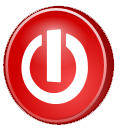 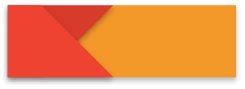 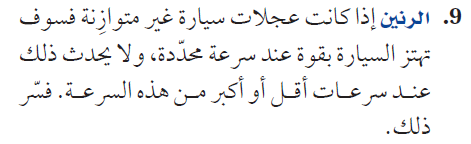 14
كتاب الطالب
الإجابة
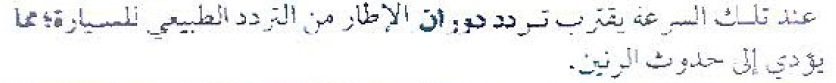 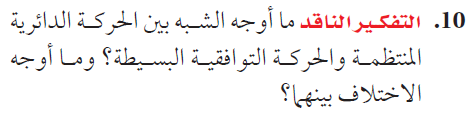 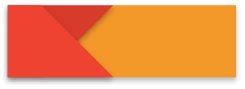 14
كتاب الطالب
الإجابة
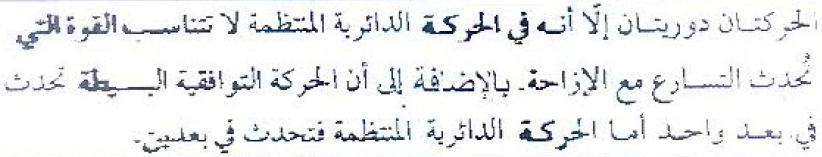 الفصل  السابع 
الاهتزازات و الموجات
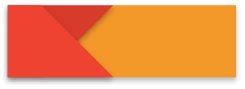 15
كتاب الطالب
الدرس الثاني
خصائص الموجات
تعريف الموجة
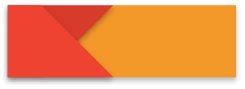 15
كتاب الطالب
اضطراب يحمل الطاقة خلال المادة أو الفراغ.
الموجات الميكانيكية Machanincal Waves
تعد موجات الماء وموجات الصوت والموجات التي تنتقل خلال حبل أو نابض أشكالاً للموجات الميكانيكية
تحتاج الموجات الميكانيكية إلى وسط ناقل مثل الماء أو الهواء أو الحبال أو النوابض
التالي
السابق
الرئــــيسية
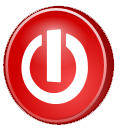 تعريف الموجات المستعرضة
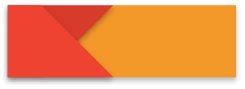 15
كتاب الطالب
تعرف الموجة المستعرضة: بأنها الموجة التي تتذبذب عموديا على اتجاه انتشار الموجة.
النبضة الموجية ضربة مفردة أو اضطراب ينتقل خلال الوسط
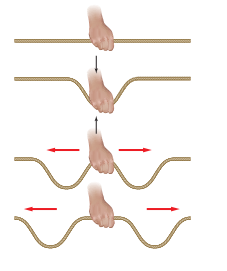 الموجات الطولية
هي اضطراب ينتقل في اتجاه حركة الموجة نفسه؛ أي موازيًا لها.
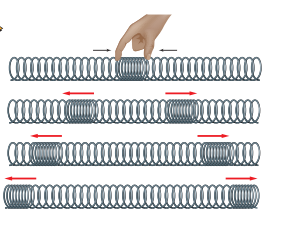 التالي
السابق
الرئــــيسية
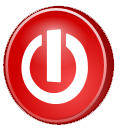 الموجات السطحية
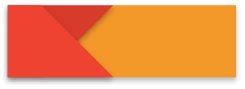 15
كتاب الطالب
هي موجات لها خصائص كلاً من الموجات المستعرضة والموجات الطولية
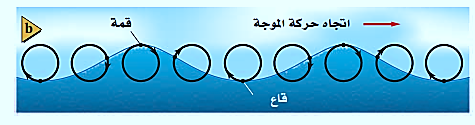 ملحوظة
مصدر طاقة موجات الماء يأتي عادة من العواصف البعيدة التي بدورها استمدت طاقتها من تسخين الأرض بوساطة الطاقة لشمسية.
التالي
السابق
الرئــــيسية
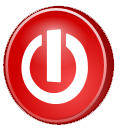 قياس الموجة Measuring a Wave
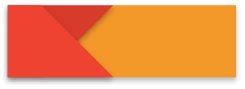 16
كتاب الطالب
v = ∆d/∆t
السرعة التي تتحرك بها الموجة
وتعتمد سرعة الموجة في معظم الموجات الميكانيكية المستعرضة والطولية على الوسط الذي تنتقل خلاله فقط.
سعة الموجة
هي الإزاحة القصو ى للموجة عن موضع سكونها أو اتزانها، وتعتمد سرعة الموجة على كيفية توليدها، ولا تعتمد على سرعتها.
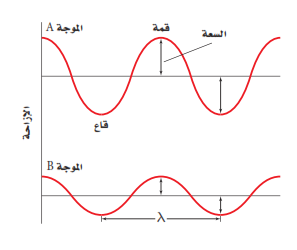 التالي
السابق
الرئــــيسية
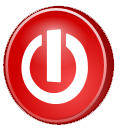 الطول الموجي
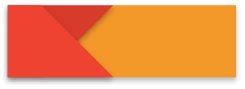 17
كتاب الطالب
هو أقصر مسافة بين أي نقطتين بحيث يتكرر نمط الموجة نفسه.
ملحوظة
المسافة بين قمتين متتاليتين أو قاعين متتاليين تساوي الطول الموجي
يرمز للطول الموجي لموجة ما بالحرف اللاتيني  (لمدا).λ))
أي نقطتين في الموجة تكونان في الطور نفسه إذا كانت المسافة بينهما تساوي طولا موجيا واحدا أو مضاعفاته.
الطور
التالي
السابق
الرئــــيسية
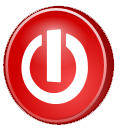 يعد جسيمان في وسط ما في الطور نفسه أيضا، إذا كان لهما
الإزاحة نفسها عن موضع الاتزان ولهما السرعة المتجهة نفسها
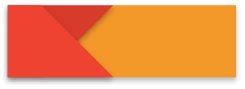 17
كتاب الطالب
الزمن الدوري T
الزمن الذي يحتاج إليه الجسم المتذبذب حتى يكمل دورة كاملة.
تردد الموجة f
عدد الاهتزازات الكاملة التي ُ يتمها الجسم المهتز في الثانية الواحدة
التالي
السابق
الرئــــيسية
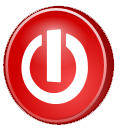 يقاس تردد الموجة بوحدة هرتز Hz
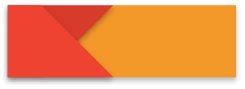 17
كتاب الطالب
العلاقة التي تربط بين الزمن الدوري للموجبة وترددها.
تردد الموجة f= 1/T
تردد الموجة يساوي مقلوب زمنها الدوري.
λ=v/f
الطول الموجي للموجة:
الطول الموجي للموجة يساوي سرعتها مقسومة على ترددها.
التالي
السابق
الرئــــيسية
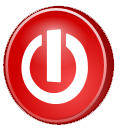 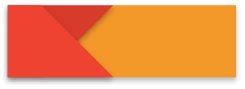 13. ولَّد مصدرٌ في حبل اضطرابًا تردّده 6.00 Hz، فإذا كانت سرعة الموجة المستعرضة في الحبل 15.0 m / s، فما طولها الموجي؟
18
كتاب الطالب
الإجابة
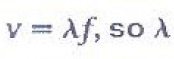 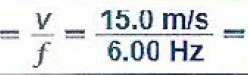 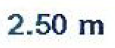 التالي
السابق
الرئــــيسية
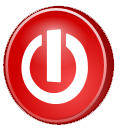 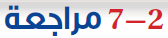 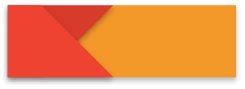 18
كتاب الطالب
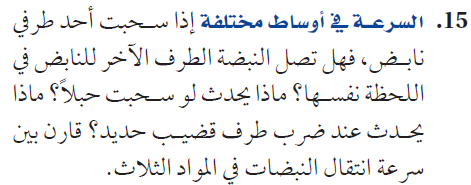 الإجابة
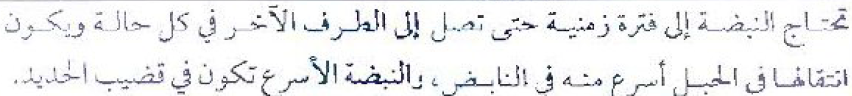 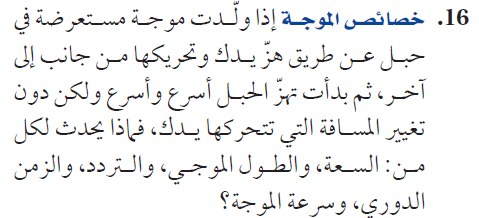 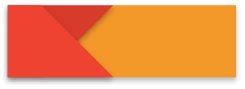 18
كتاب الطالب
الإجابة
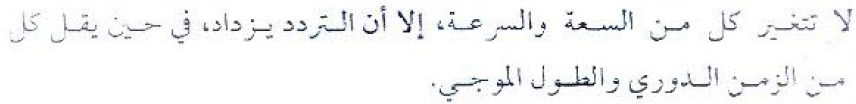 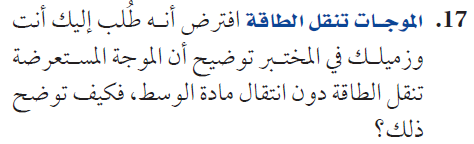 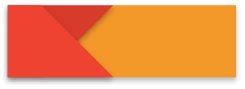 18
كتاب الطالب
الإجابة
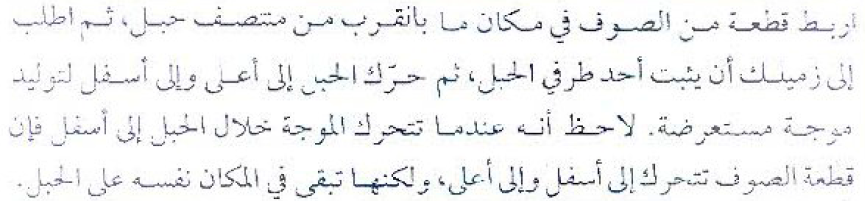 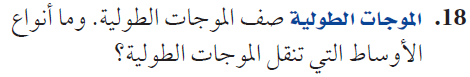 الإجابة
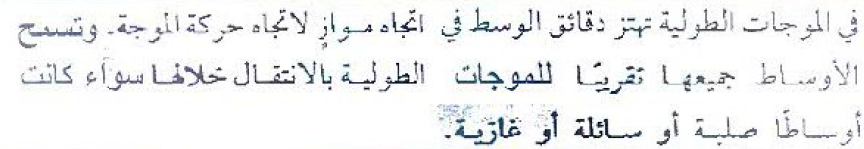 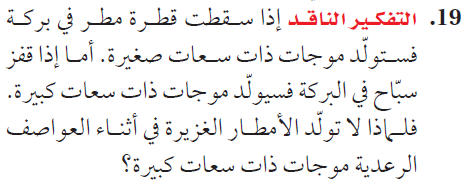 الإجابة
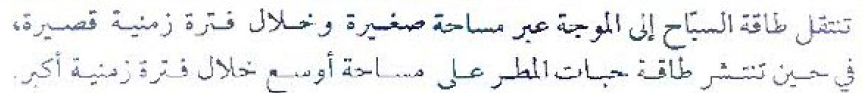 الفصل  السابع 
الاهتزازات و الموجات
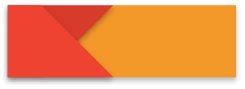 21
كتاب الطالب
الدرس الثالث
سلوك الموجات
الموجات عند الحواجز   Waves at Boundaries
الموجة الساقطة
الموجة التي تصطدم بالحد الفاصل بين النابضين.
ملحوظة
هناك اختلافا في سرعة النبضة التي تنتقل من النابض الأسمك إلى النابض الأقل سمكا، كما تبقى نبضة الموجة المنتقلة متجهة إلى أعلى.
الموجة المنعكسة
موجات تتكون عندما ينعكس جزء من طاقة نبضة الموجة الساقطة إلى الخلف في اتجاه النابض السميك على شكل موجة مرتدة
التالي
السابق
الرئــــيسية
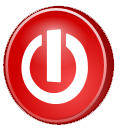 تراكب الموجات Superposition of Waves
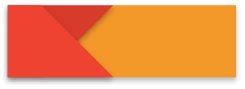 22
كتاب الطالب
مبدأ التراكب
ينص على أن الإزاحة الحادثة في الوسط والناتجة عن نبضتين أو أكثر تساوي المجموع الجبري للإزاحات الناتجة عن كل نبضة على ِ حدة.
التداخل
يسمى الأثر الناتج عن تراكب نبضتين أو أكثر.
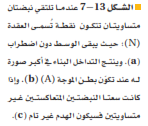 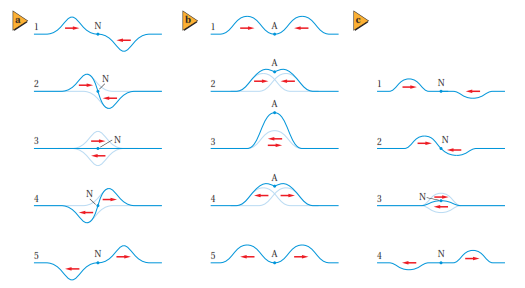 التالي
السابق
الرئــــيسية
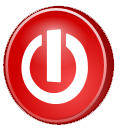 تداخل الموجات
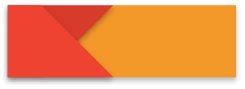 يوجد التداخل على شكلين فإما أن يكون تداخلاً بناءً أو تداخلاً هامًا.
23
كتاب الطالب
التداخل الهدام
يتكون عندما تلتقي نبضتان لهما السعة نفسها ولكن في اتجاهين متعاكسين
هي النقطة N التي لم تتحرك مطلقًا.
العقدة
ينتـج التداخـل البنّاء عندما تكـون إزاحات الموجات في الاتجاه نفسـه، وتكـون النتيجة موجـة لها سـعة أكبر من سـعة أي مـن الموجات كل عـلى حدة
التداخل البناء
التالي
السابق
الرئــــيسية
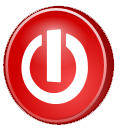 الموجات الموقوفة (المستقرة)
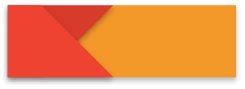 هي تداخل موجتين تتحركان في اتجاهين متعاكسين.
24
كتاب الطالب
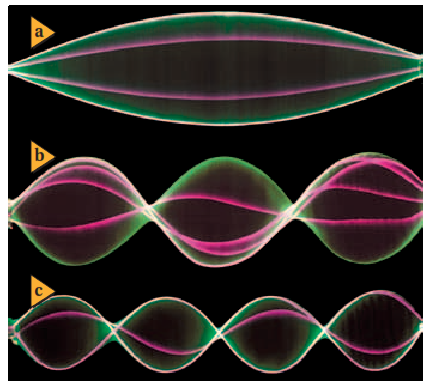 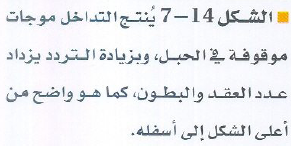 الموجات في بعدين Waves in Two Dimensions
مقدمة الموجة
الخط الذي يمثل قمة الموجة في بعدين.
ومهـما يكـن شـكل الموجـات التي تتحـرك في بعديـن فإنها تتحـرك في اتجـاه متعامد مع مقدمات هذه الموجات ويمثل هذا الاتجاه بشعاع على شكل خط يصنع زاوية قائمة مع قمة الموجة.
التالي
السابق
الرئــــيسية
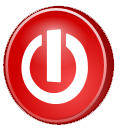 انعكاس الموجات في بعدين
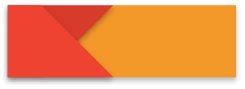 24
كتاب الطالب
يمكن تمثيل اتجاه انتشـار الموجات بالمخطط الشـعاعي، حيث يمثل الشـعاع المتجـه إلى أعلى الموجة السـاقطة في حين يمثـل الشـعاع المتجه إلى اليمين ، الموجة المنعكسة.
الخـط المتعامد مع الحاجز عند نقطة السـقوط يسـمى (العمـود المقام). وتسـمى الزاوية المحصورة بين الشـعاع السـاقط والعمود المقام 
(زاوية السقوط) .
لزاوية المحصورة بين الشعاع المنعكس والعمود 
المقام فتسمى (زاوية الانعكاس). 
وينص قانون الانعكاس على أن زاوية السقوط تساوي زاوية الانعكاس
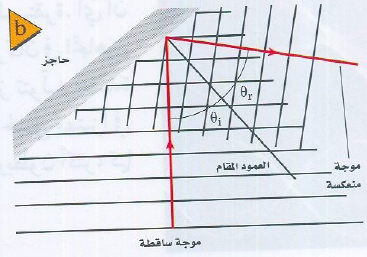 التالي
السابق
الرئــــيسية
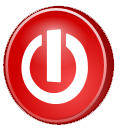 انعكاس الموجات في بعدين
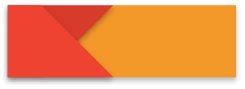 25
كتاب الطالب
الانكسار
التغير في اتجاه الموجات عند الحد الفاصل بين وسطين مختلفين.
الشكل 7 – 17 عندما تتحرك موجات الماء فوق منطقة الماء الضحلة، حيث يوجد لوح الزجاج في حوض الموجات تنباطأ ويقل طولها الموجي (a). ويمكن تمثيل الانكسار بمخطّط مقدمات الموجة والأشعة (b).
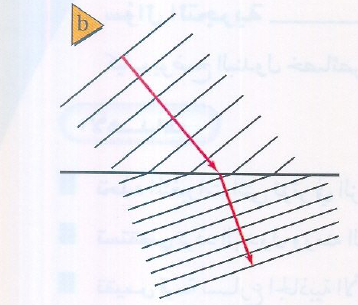 التالي
السابق
الرئــــيسية
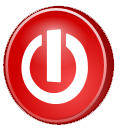 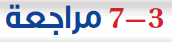 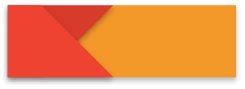 25
كتاب الطالب
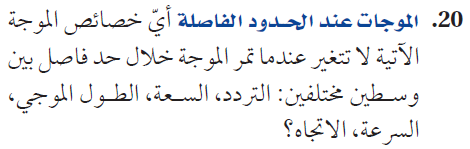 الإجابة
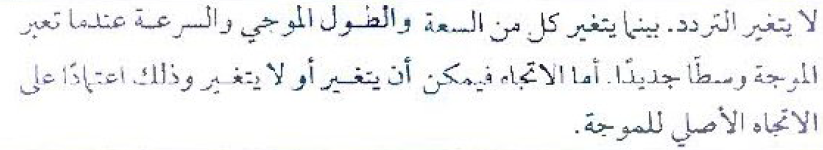 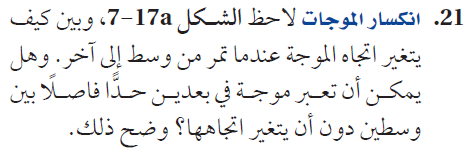 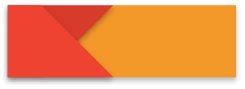 25
كتاب الطالب
الإجابة
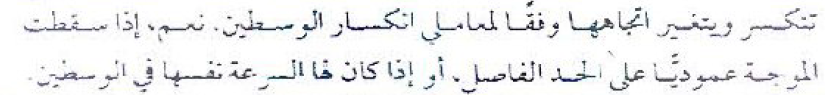 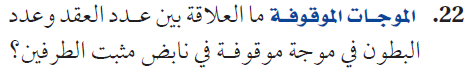 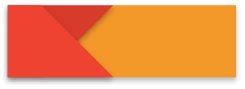 25
كتاب الطالب
الإجابة
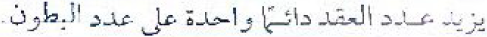 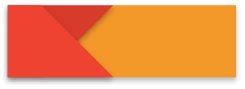 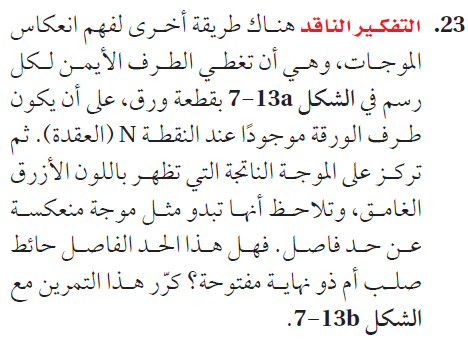 25
كتاب الطالب
الإجابة
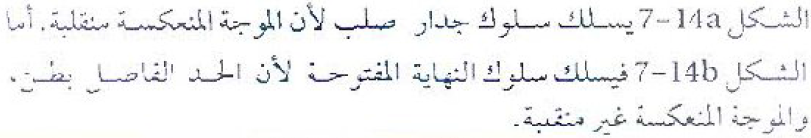 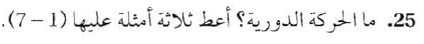 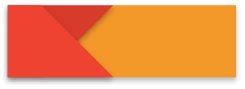 30
كتاب الطالب
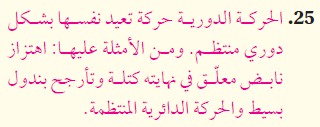 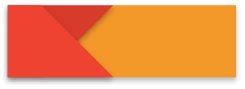 30
كتاب الطالب
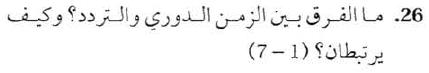 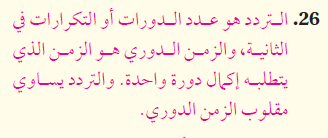 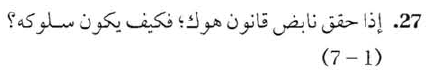 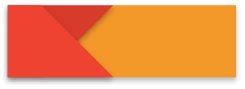 30
كتاب الطالب
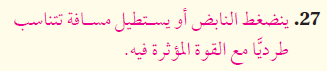 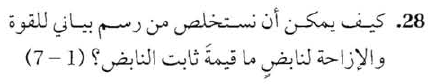 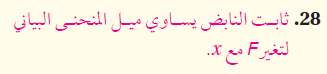 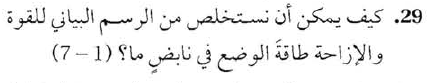 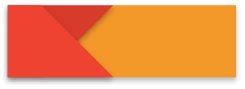 30
كتاب الطالب
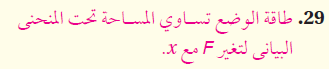 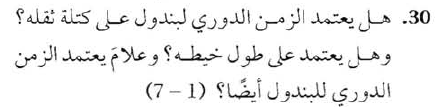 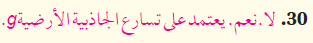 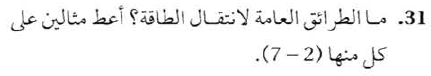 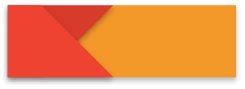 30
كتاب الطالب
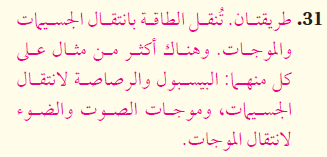 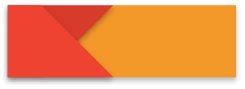 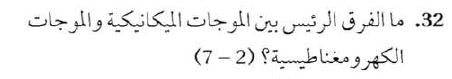 30
كتاب الطالب
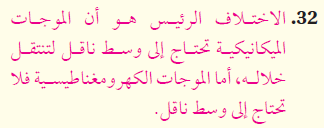 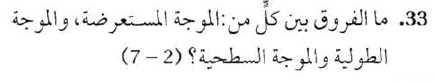 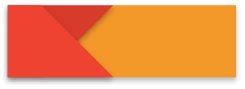 30
كتاب الطالب
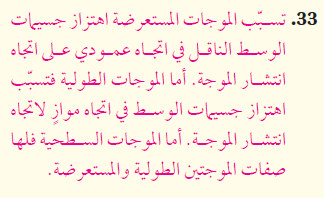 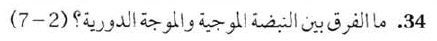 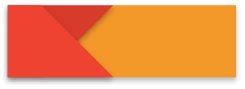 30
كتاب الطالب
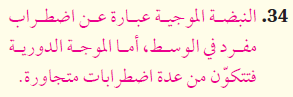 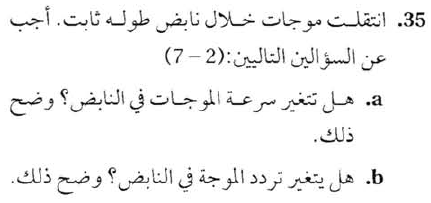 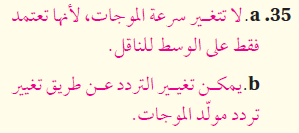 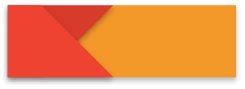 30
كتاب الطالب
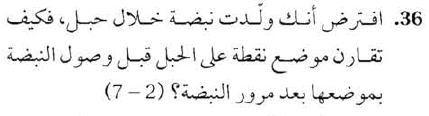 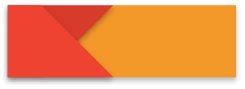 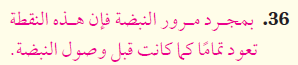 30
كتاب الطالب
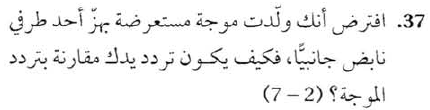 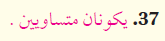 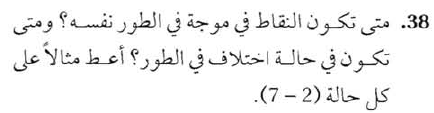 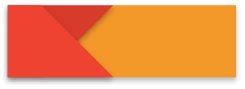 30
كتاب الطالب
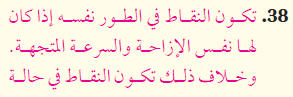 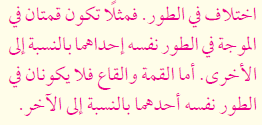 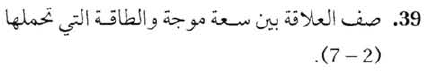 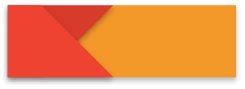 30
كتاب الطالب
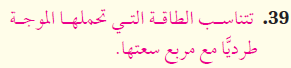 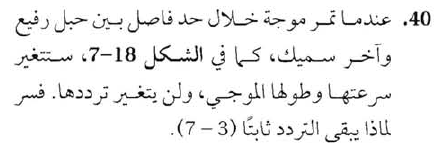 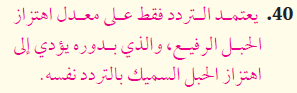 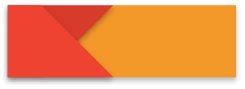 30
كتاب الطالب
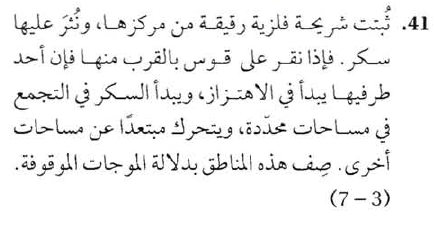 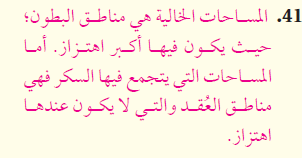 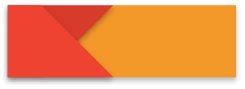 30
كتاب الطالب
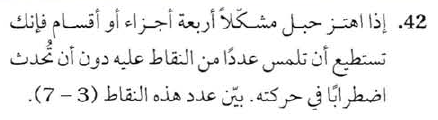 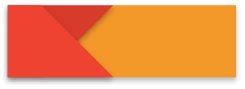 31
كتاب الطالب
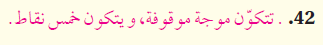 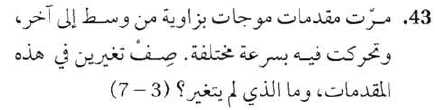 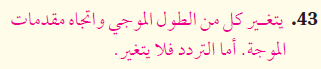 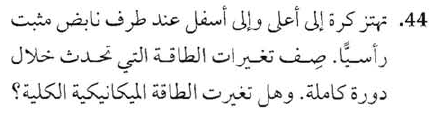 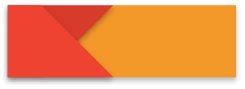 31
كتاب الطالب
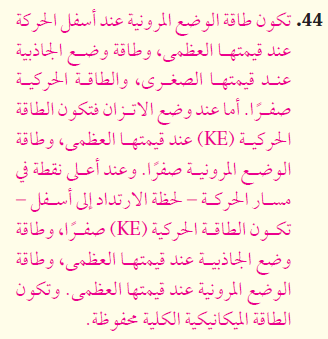 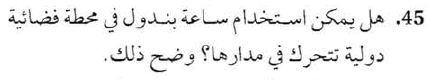 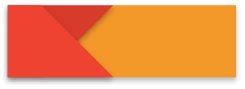 31
كتاب الطالب
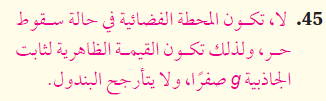 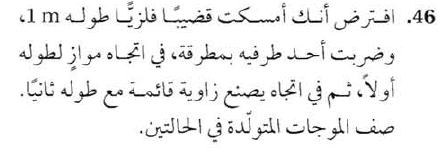 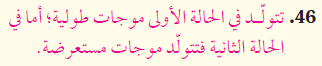 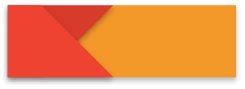 31
كتاب الطالب
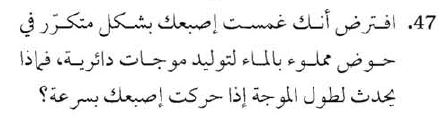 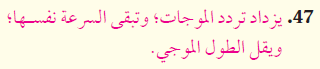 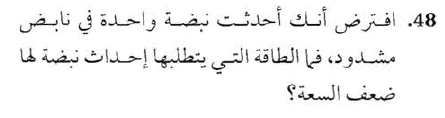 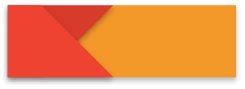 31
كتاب الطالب
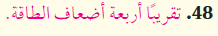 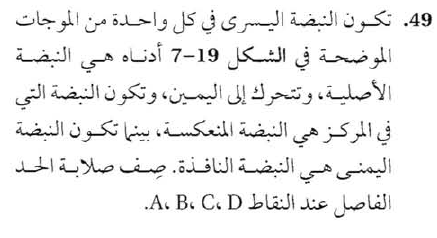 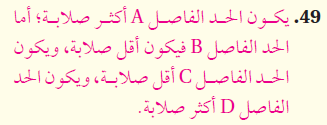 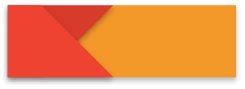 31
كتاب الطالب
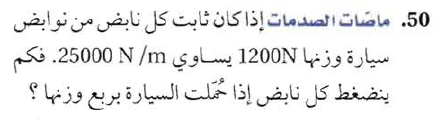 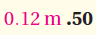 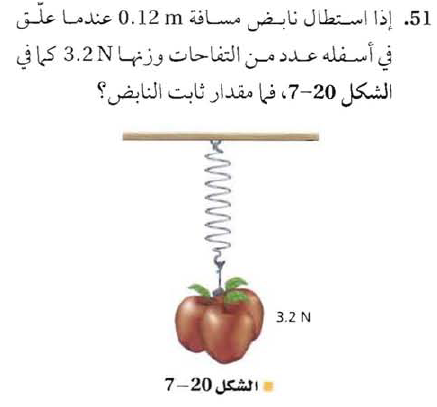 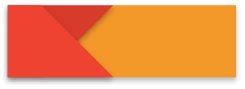 31
كتاب الطالب
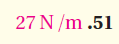 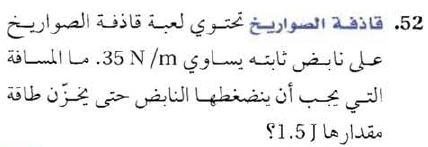 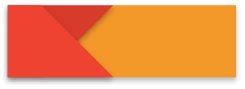 32
كتاب الطالب
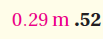 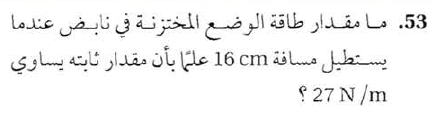 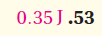 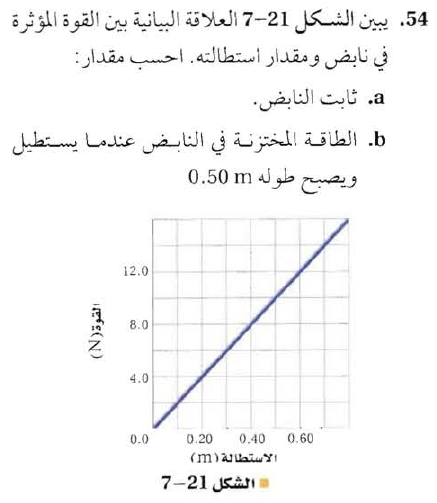 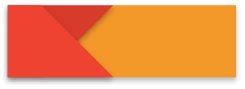 32
كتاب الطالب
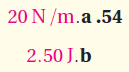 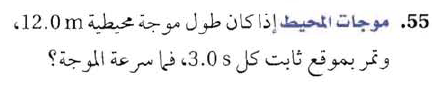 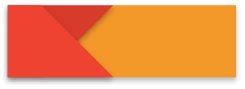 32
كتاب الطالب
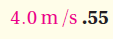 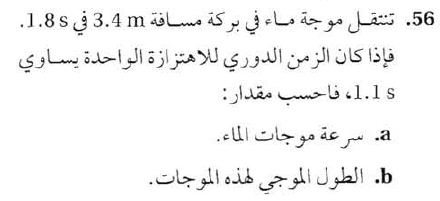 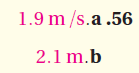 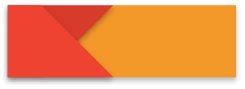 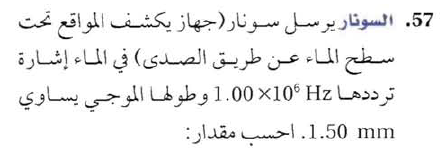 32
كتاب الطالب
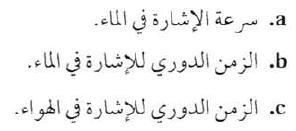 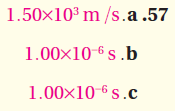 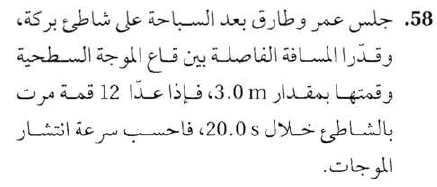 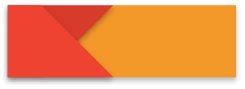 32
كتاب الطالب
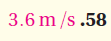 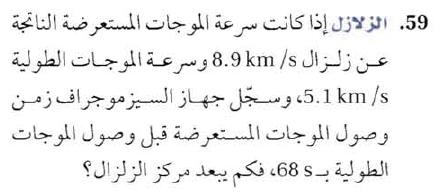 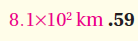 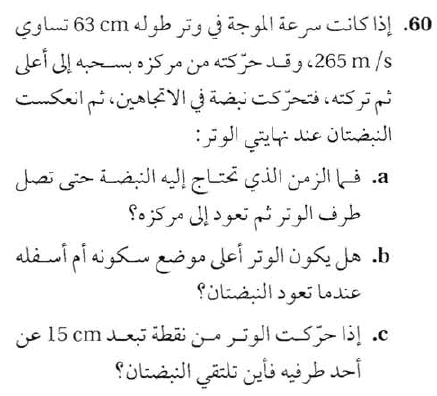 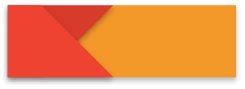 32
كتاب الطالب
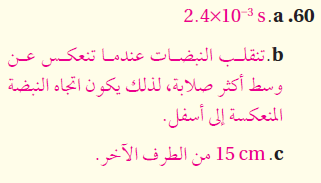 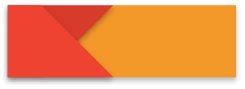 32
كتاب الطالب
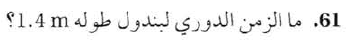 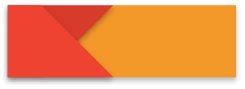 32
كتاب الطالب
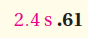 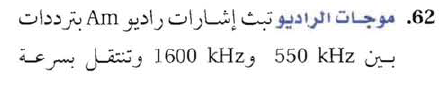 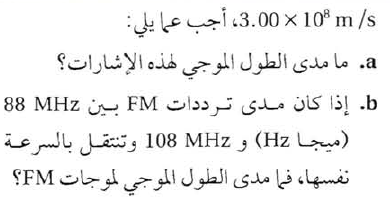 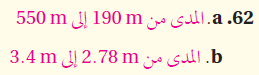 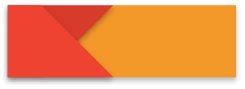 33
كتاب الطالب
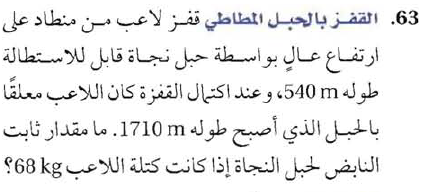 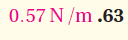 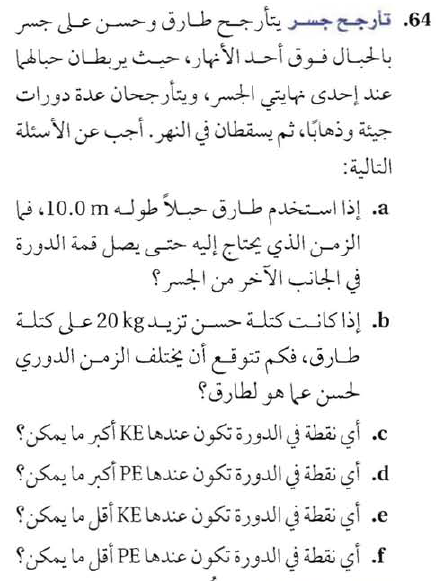 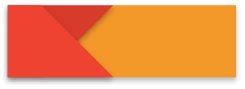 33
كتاب الطالب
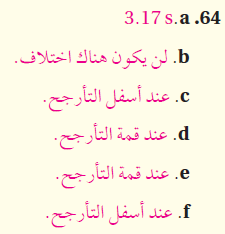 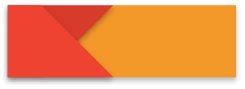 33
كتاب الطالب
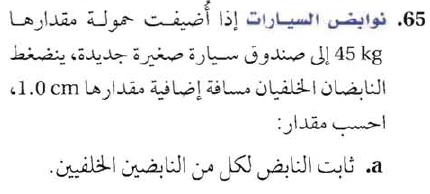 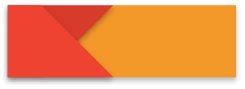 33
كتاب الطالب
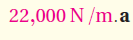 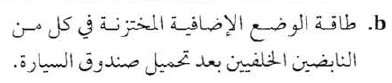 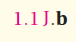 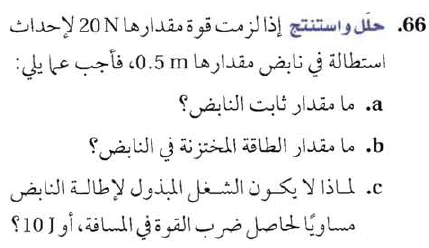 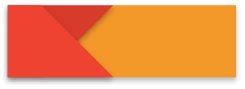 33
كتاب الطالب
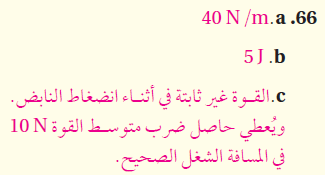 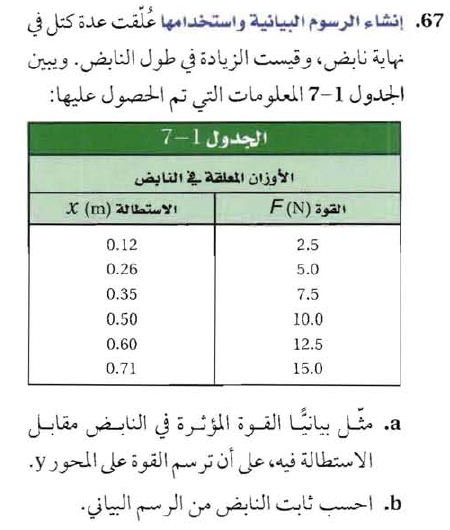 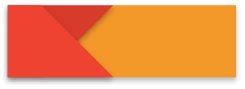 33
كتاب الطالب
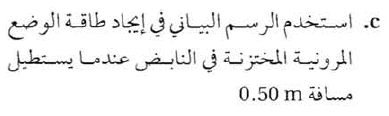 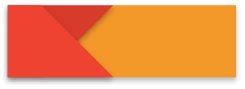 33
كتاب الطالب
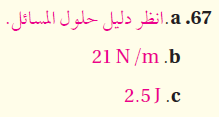 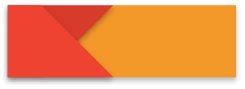 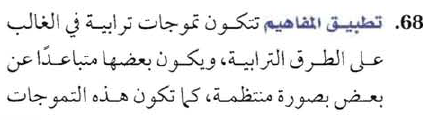 33
كتاب الطالب
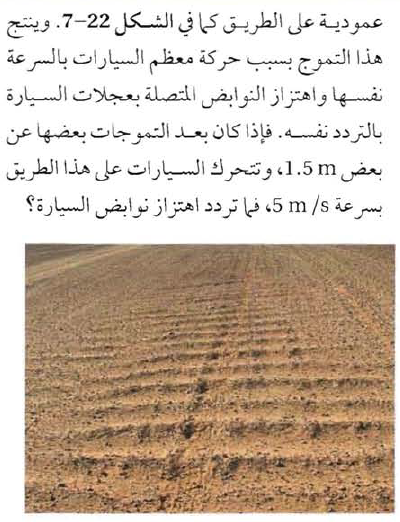 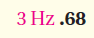 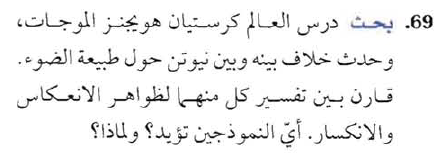 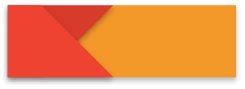 33
كتاب الطالب
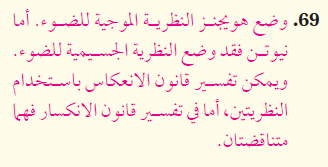 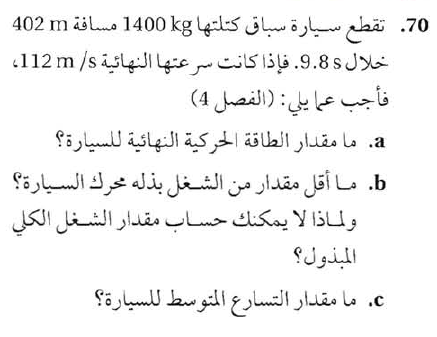 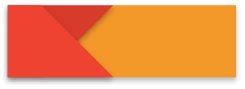 33
كتاب الطالب
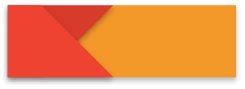 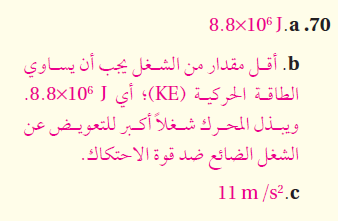 33
كتاب الطالب
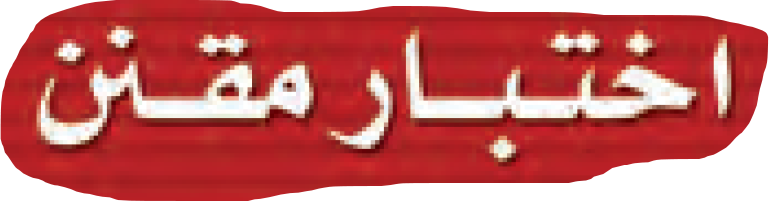 أولا
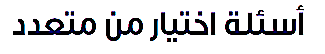 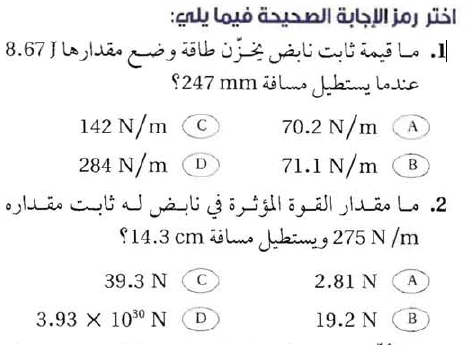 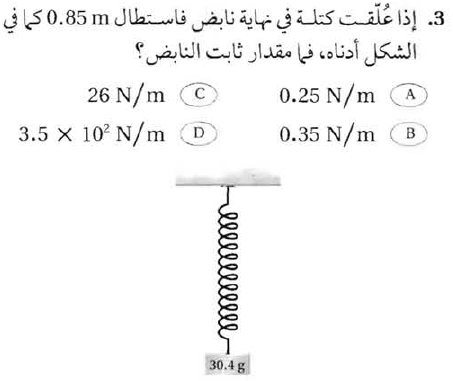 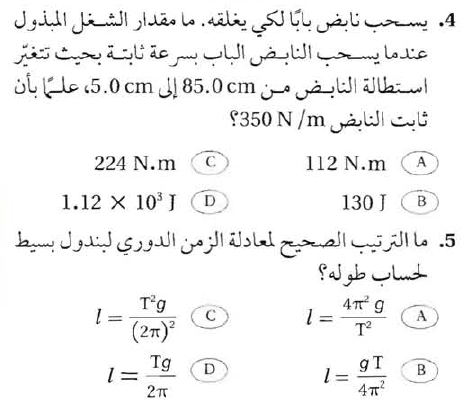 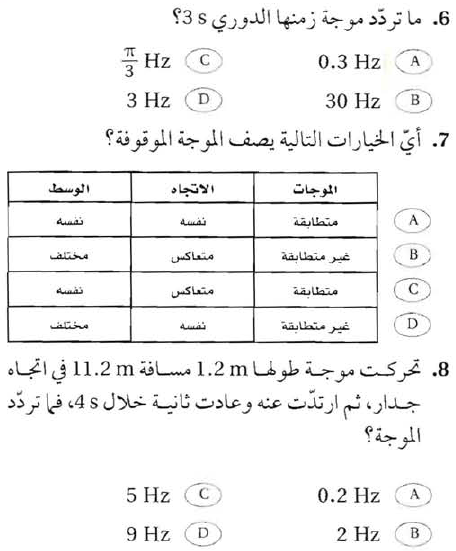 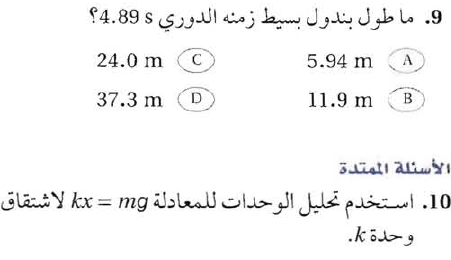 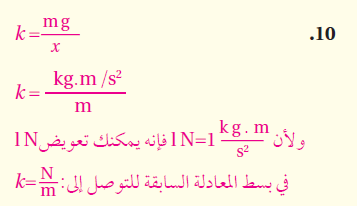